Overview of the System and Key Issues in Central Texas
August 2014
Geographic Footprint
Introduction and Overview
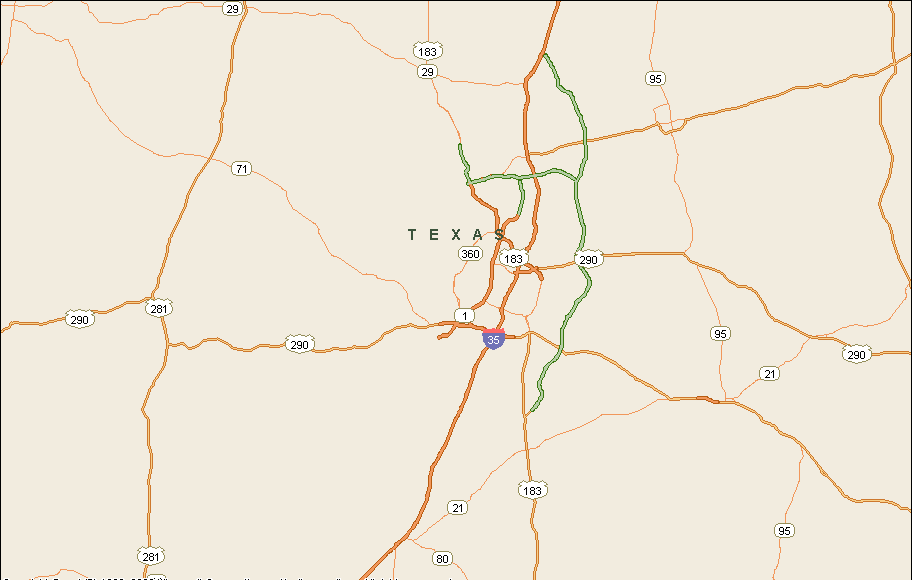 5 General Acute Care Hospitals
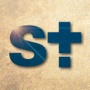 1 Specialty Heart Hospital
GEORGETOWN
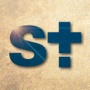 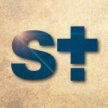 1 Specialty Rehab Hospital
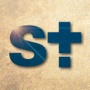 5 Ambulatory Surgery Centers
ROUND ROCK
UC
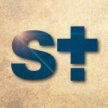 4 Freestanding EDs
UC
4 Urgent Care Centers
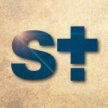 UC
AUSTIN
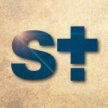 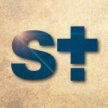 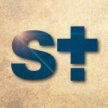 BEE CAVE
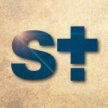 UC
BASTROP
UC
KYLE
2
Organizational Structure
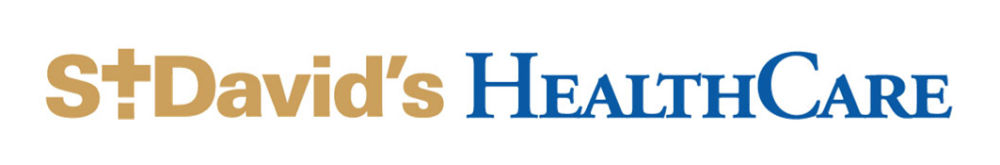 Introduction and Overview
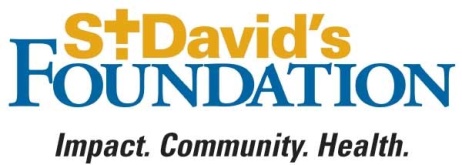 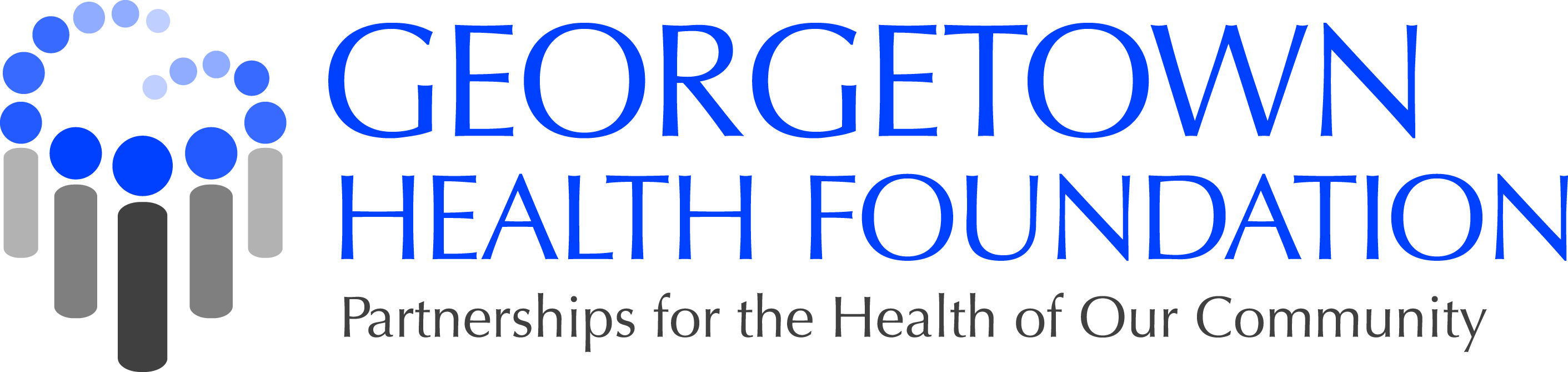 50/50 Governance
Mgmt Services
Mgmt Fee
St. David’s
Medical Center
St. David’s South Austin Medical Ctr
St. David’s North Austin Medical Ctr
St. David’s
Round Rock Med Ctr
St. David’s
Medical Group
St. David’s Heart & Vascular
St. David’s
Georgetown  Hospital
FSED – Cedar Park
St. David’s
Women’s Ctr of Texas
FSED – Bee Cave
FSED – Bastrop
St. David’s Primary Care
ASC – Oakwood
Texas Institute for Robotic Surgery
Heart Hospital 
of Austin
ASC – Surgicare
St. David’s Specialty Practices
FSED - Pflugerville
Clinical Affiliates:
St. David’s
Rehab Hospital
Central Texas Med Ctr
ASC – NASC
Texas Cardiac Arrhythmia Institute
ASC – San Marcos (JV)
St. Mark’s Med Ctr
Hill Country Mem’l Hosp
NeuroTexas Institute
Columbus Comm. Hosp
ASC – Bailey Sqr
Comanche County Med Ctr
3
Ownership, Governance and Funding Model
Introduction and Overview
Unique Business Model
Excess Earnings from Operations
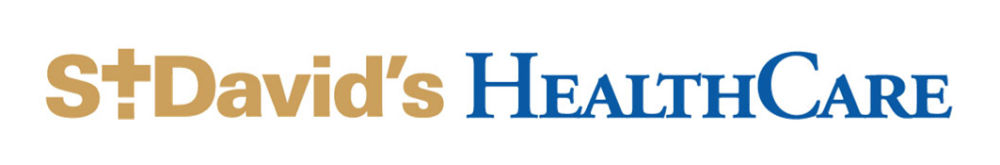 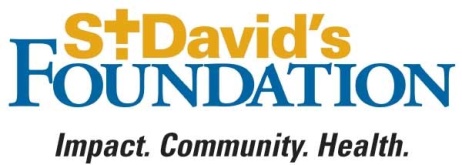 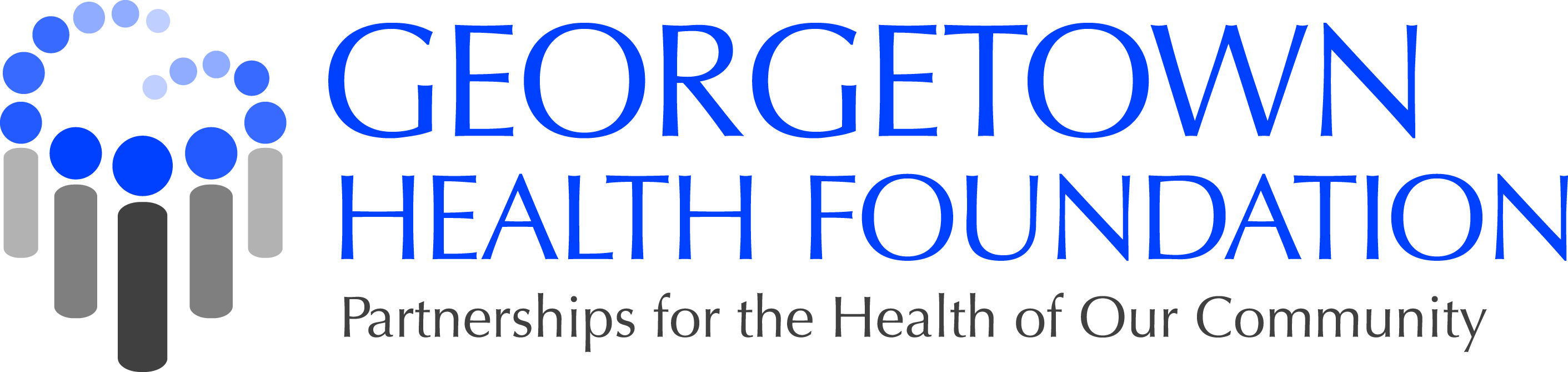 Jointly governed (50:50) by HCA and St. David’s Foundation, this unique business model has allowed St. David’s Foundation to contribute more than $218M back into the community since the formation of the Partnership in 1996
The Community
4
The Issues: Indigent and Unfunded Care
Introduction and Overview
Texas: highest rate of uninsured in the nation (1 in four Texans lacks coverage)
3.9 million Texans in Medicaid
Up 80% in past ten years (vs. state pop growth of 20%)
Largely a women’s and children’s program
1 million of the nation’s 7 million uninsured who could qualify for Medicaid reside in Texas
The region’s public health entity (Central Health) cares for 34% of uninsured/indigent
Burden largely carried by private providers
Medicaid 1115 Waiver provides reimbursement for uncompensated care costs in the state’s safety net and an opportunity for innovation in healthcare delivery, but we must ensure:
Continued funding
Equitable allocation of funds based on the amount of unfunded care provided
St. David’s HealthCare provides nearly 40% of unfunded care in the community
More than $1 Billion in charity care since 1996
Uncompensated Care
Seton through the CCC
99%
Central Health 
35%
5
The Issues: Indigent and Unfunded Care
Introduction and Overview
St. David’s Foundation = $218+ million to agencies and local safety net clinics since 1996
St. David’s Foundation collaborates with more than 60 nonprofit partners to reinvest effectively back into the community
In 2014 alone, St. David’s Foundation will invest almost $50 million in the following focus areas:
HEALTHY MINDS
HEALTHY AGING
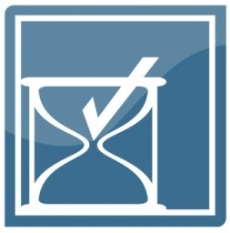 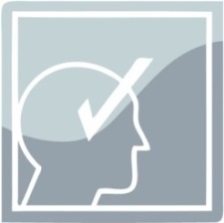 Serving Aging Populations
Supporting Behavioral Health Programs
HEALTHY FUTURES
HEALTHY PEOPLE
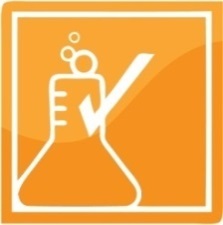 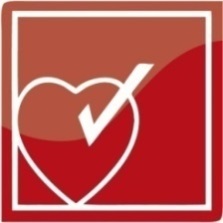 Advancing Health Education and Research
Investing in Primary and Specialty Care
HEALTHY LIVING
HEALTHY SMILES
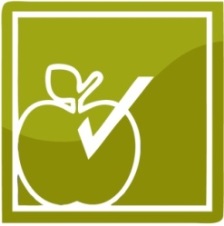 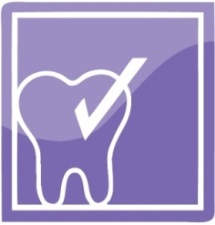 Promoting Health and Wellness
Mobilizing the St. David’s Dental Program
6
The Issues: Behavioral Health
Introduction and Overview
Ongoing shortage of behavioral health resources – all of Austin’s psychiatric facilities consistently operate at full capacity
Since its creation, Central Health has placed mental health services in Travis County among its top priorities
Community Health Needs Assessment found that the need for mental health services was one of the foremost community health concerns raised by residents
21% of Travis County residents report mental health needs
Key stakeholders have collaborated to address behavioral health needs in our community
A number of behavioral health projects were supported using DSRIP (Delivery System Reform Incentive Payment) funds
St. David’s HealthCare initiated a telepsychiatry program (March 2014)
Estimated encounters over first three years = 16,000
St. David’s Foundation awarded $8.9 million to ATCIC to build and operate a mental health crisis center (August 2014)
Opportunity to apply more of Waiver and Central Health resources to this issue
7
The Issues: Growth/Demand
Introduction and Overview
The Growth of Austin
Fastest growing city in the fastest growing state in the nation
1,000 people move to Texas every day; 150 people move to Austin every day
2.8% 5-year CAGR  (1.7%: Texas, 0.8% in US)
Population shifting rapidly to Medicare 
65+ Population 15.4% 5-year CAGR  (12.2%: TX, 10.5%: US) 
Medicare is 95% of inpatient utilization growth over last three years
Projected CAGR of inpatient utilization = 1.5% vs. 0.6% in Texas and negative in US (Sg2)
Investing in Austin
Capital Investments: $1.325B since formation of St. David’s HealthCare in 1996
Without incurring debt
Without raising funds from the community
State and Local Taxes: $221 Million since 1996
Local side of Partnership doesn’t pay federal income tax but does pay property taxes, sales taxes and the Texas margin tax
8
The Issues: Growth/Demand
Introduction and Overview
Facility Expansions 
Launched Blood Cancer program and dedicated oncology unit at St. David’s South Austin Medical Center
Initiated ICU expansion at St. David’s Medical Center
Continuing multi-year facility renovation plan at St. David’s South Austin Medical Center
Expanding maternal and neonatal services at Women’s Center of Texas
Completed ER expansion and renovation at St. David’s North Austin Medical Center
Opened freestanding emergency center in Cedar Park 

World-Class Programs
Texas Cardiac Arrhythmia Institute 
Texas Institute for Robotic Surgery
St. David’s Maternal and Neonatal Services and the St. David’s Women’s Center of Texas at St. David’s North Austin Medical Center
NeuroTexas Institute
St. David’s Rehabilitation Hospital
Heart Hospital of Austin
9